সকলকে ফুলেল শুভেচ্ছা
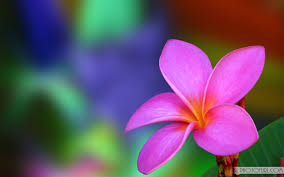 পরিচিতি
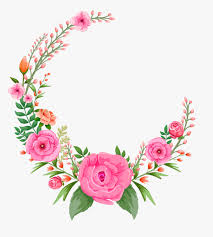 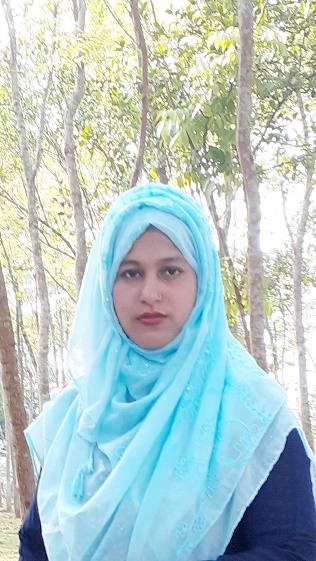 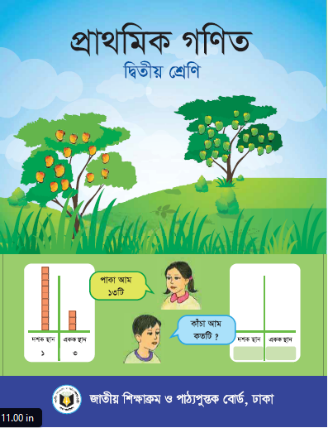 রাজিয়া আক্তার কলি
সহকারি শিক্ষক
আড়ালিয়া সরকারি প্রাথমিক বিদ্যালয়
কাপাসিয়া,গাজিপুর।
শ্রেণিঃ ২য়বিষয়ঃ গণিতপাঠঃ দিন ও সপ্তাহ
নিচের চিত্র গুলো সম্পর্কে চিন্তা করে বল -
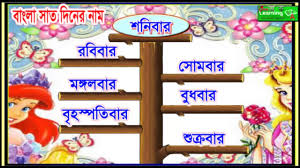 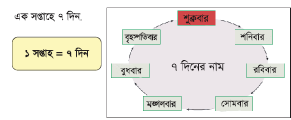 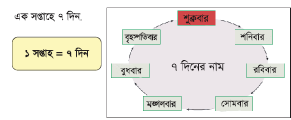 সাত দিনের নাম -
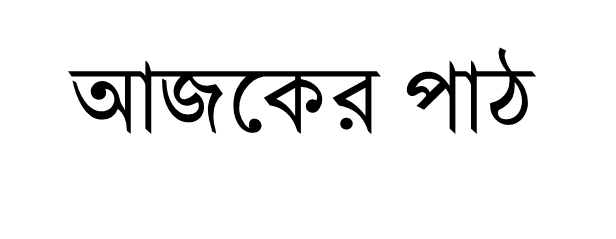 দিন ও সপ্তাহ
শিখন ফল
শিশুরা সপ্তাহের দিনগুলোর নাম বলতে পারবে।
সপ্তাহের দিনগুলোর নাম বলি
সপ্তাহের কোন দিন তুমি কি কি ফল খাও
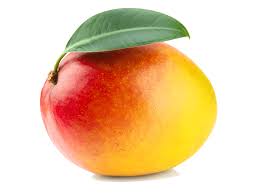 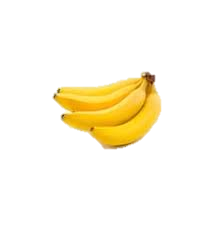 শুক্রবার
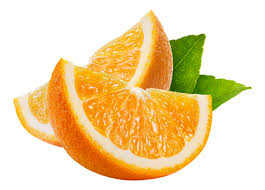 বৃহস্পতিবার
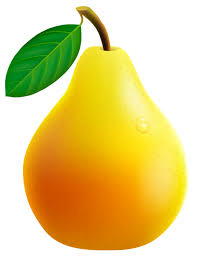 বুধবার
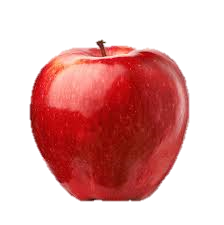 মঙ্গলবার
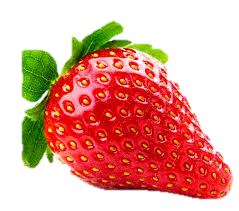 সোমবার
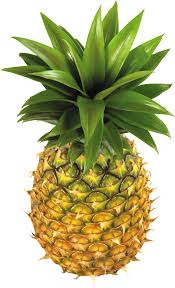 রবিবার
শনিবার
জোড়ায় আলোচনা কর-
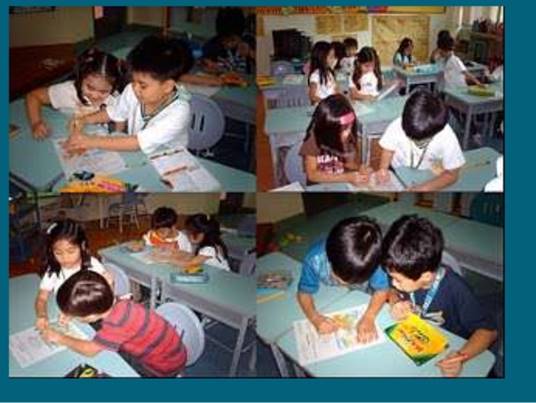 সাত দিনের নাম বলি
শুক্রবার
১ সপ্তাহ = সাত দিন
বৃহস্পতিবার
বুধবার
মঙ্গলবার
সোমবার
রবিবার
শনিবার
বইইয়ের সাথে সংযোগ 
        ৮৪ পৃষ্টা
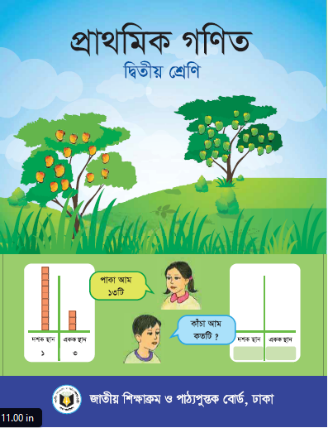 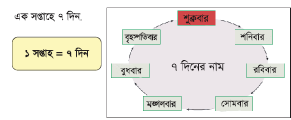 কোন বারটি নেই বল
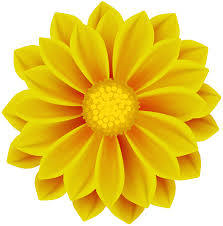 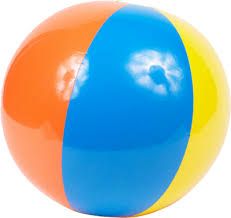 শনিবার
বৃহস্পতিবার
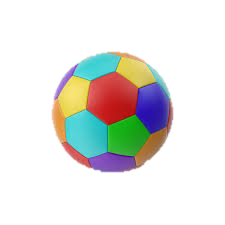 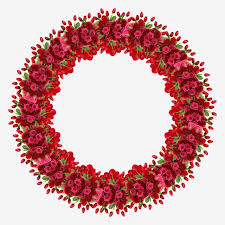 রবিবার
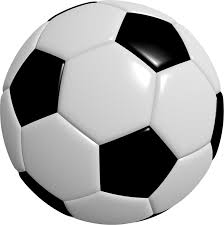 বুধবার
শুক্রবার
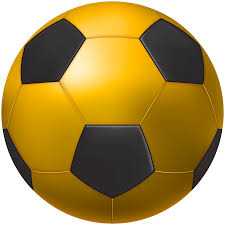 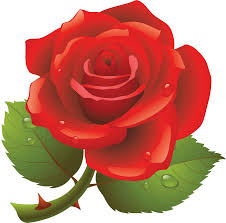 সোমবার
মঙ্গলবার
কী বারে বিদ্যালয় ছুটি থাকে ?
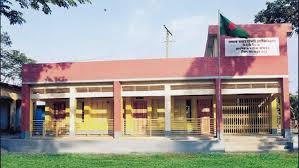 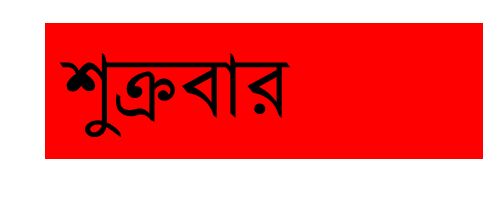 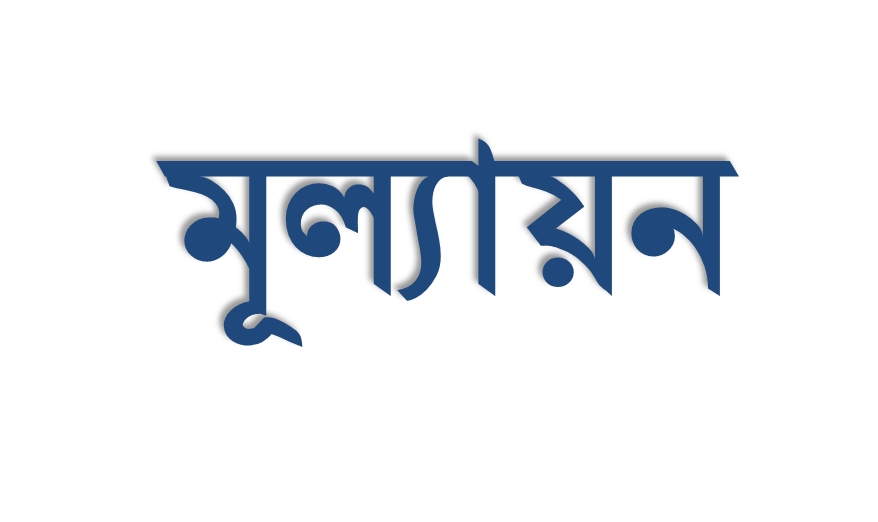 আজ কী বার?
গত কাল কী বার ছিল?
আগামী কাল  কী বার হবে ?
সাপ্তাহিক ছুটির আগের দিন কোনটি?
সাপ্তাহিক ছুটির পরের দিন কোনটি?
আমাদের সাপ্তাহিক ছুটির দিন কোনটি?
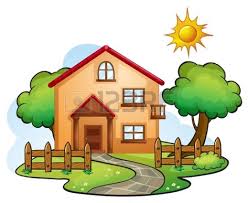 বাড়ির কাজ
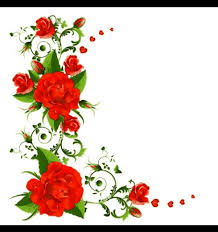 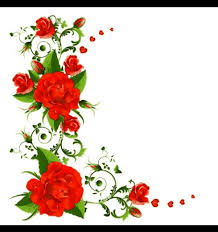 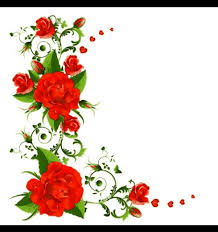 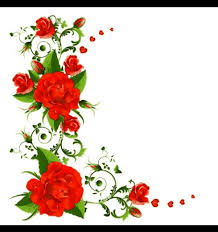 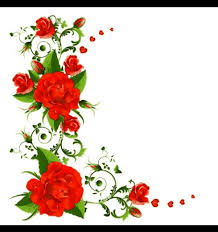 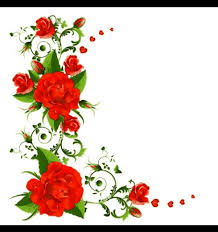 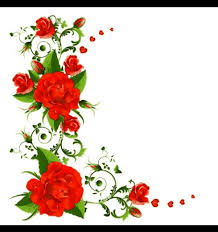 শুক্রবার তুমি কী কী কর ?
ধন্যবাদ
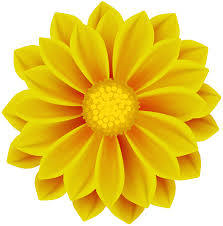